Advertisement 25122
FDOT Project Manager:  Ryan Weeks

GEC Project Manager: Ahmad Abdellatif
Procurement Information:
The selection will be based on interviews.
Three firms will be shortlisted for interviews.
This is a POP – Pavement Only Project.
Please ensure that you fully address:
Please describe one element from the safety message video that was most impactful to you.
Why was it impactful to you?
How can your design plans be used to improve work zone safety?
Please evaluate the intersection of Bill Sachsenmaier Memorial Dr / W College Dr and Hwy 27 / 98 with the mindset of a 3R project.  
What three safety improvements would you recommend to the District Secretary?
Please explain why these safety improvements should be implemented.
Please rank, and explain, them in order of greatest safety impact to least safety impact.
Please describe what you would do if a safety concern is discovered but will not be corrected with your design of a POP – Pavement only Project.
Please describe your understanding of a POP – Pavement Only Project.
Please illustrate your team’s experience with POP – Pavement Only Projects.
Procurement Information:
Technical Review Committee:
Ryan Weeks – FDOT Design Project Manager
Mark Conley – Certifications Materials Manager
Sherry Mitchem – Traffic Designer IV
Marketing Meetings:
Safety Message
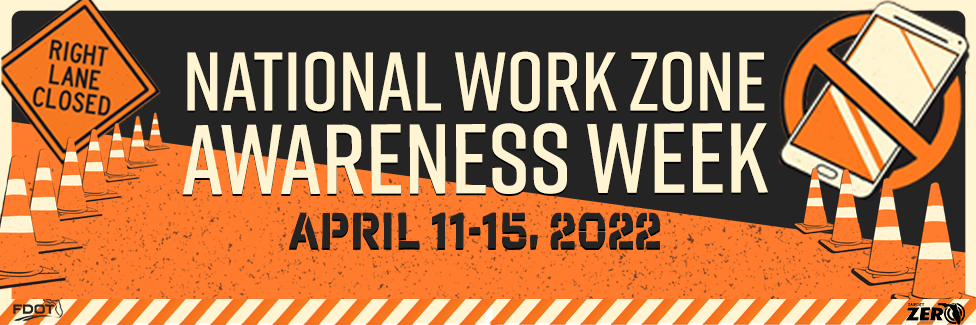 FDOT "Work Zone Safety. It's Everyone's Job." - YouTube